Design for Testability:Mocks, Stubs, Refactoring, and User Interfaces
Benjamin Day
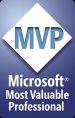 Who’s this Benjamin Day guy?
Brookline, MA
Consultant, Coach, & Trainer
Microsoft MVP for Visual Studio ALM
Team Foundation Server, Software Testing, Scrum, Software Architecture
Scrum.org Classes
Professional Scrum Developer (PSD)
Professional Scrum Foundations (PSF)
www.benday.com, benday@benday.com, @benday
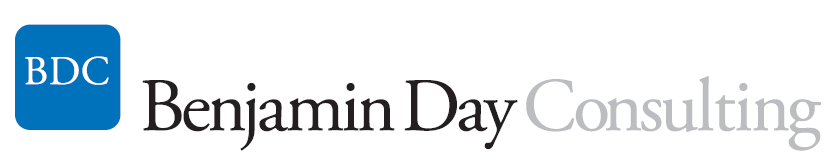 Have you heard of Scrum.org?
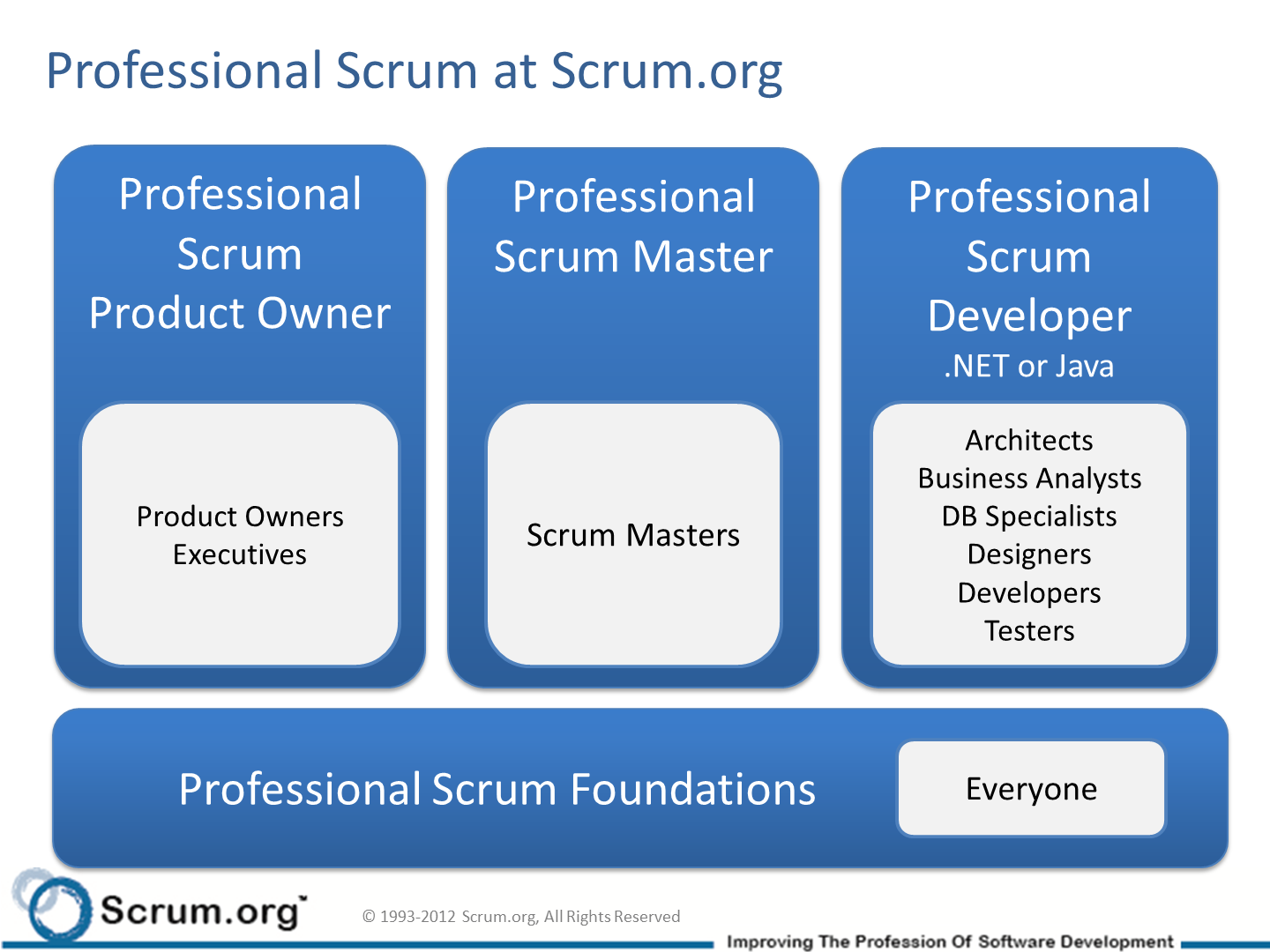 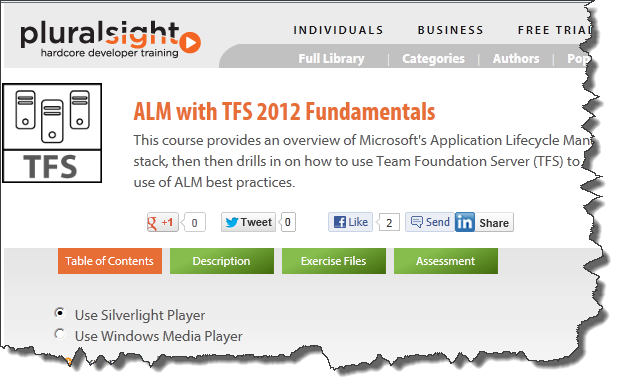 http://www.pluralsight.com/training/Courses/TableOfContents/alm-fundamentals
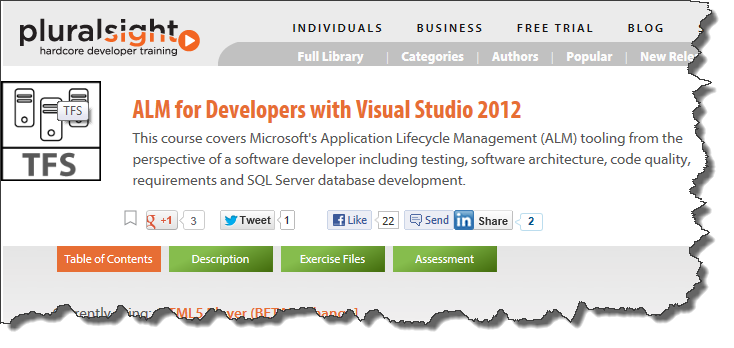 http://pluralsight.com/training/Courses/TableOfContents/alm-for-developers
Agenda
Quick ‘what’ and ‘why’
Dependency Injection 
Mocks & Stubs
Databases, Web Services
User Interface Testing
WHAT & WHY
What is Test Driven Development?
Develop code with proof that it works
Code that validates other code
Small chunks of “is it working?”
Small chunks = Unit Tests
“Never write a single line of code unless you have a failing automated test.”
Kent Beck, “Test-Driven Development”, Addison-Wesley
Why Use TDD?
High-quality code 
Fewer bugs
Bugs are easier to diagnose
Encourages you to think about…
…what you’re building
…how you know you’re done
…how you know it works
Less time in the debugger
Tests that say when something works 
Easier maintenance, refactoring
Self-documenting
Maximize Your QA Staff
You shouldn’t need QA to tell you your code doesn’t work
Unit tests minimize the pointless bugs
“nothing happened” 
“I got an error message” + stack trace
NullReferenceException
QA should be checking for:
Stuff only a human can test
User Story / Product Backlog Item 
Bug assigned to you should add business value
How would you test this?
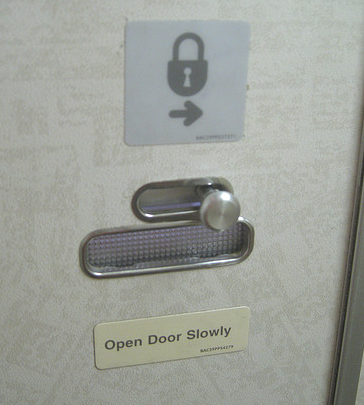 What is Design For Testability?
Build it so you can test it.
How would you test this?
Do you have to take the plane up for a spin?
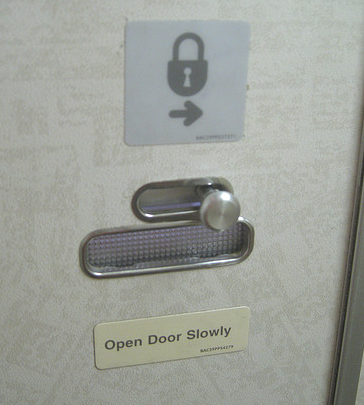 http://www.flickr.com/photos/ericejohnson/4427453880/
Dependency Injection
What is Dependency Injection?
Classes advertise their dependencies on the constructor
Need to save & load Person objects? Add a person data access instance on the constructor.

Helps you to design for testability
Related to the Factory Pattern
Keeps classes loosely coupled
Advertise Dependencies on Constructor
Less Awesome
Now With More Awesome
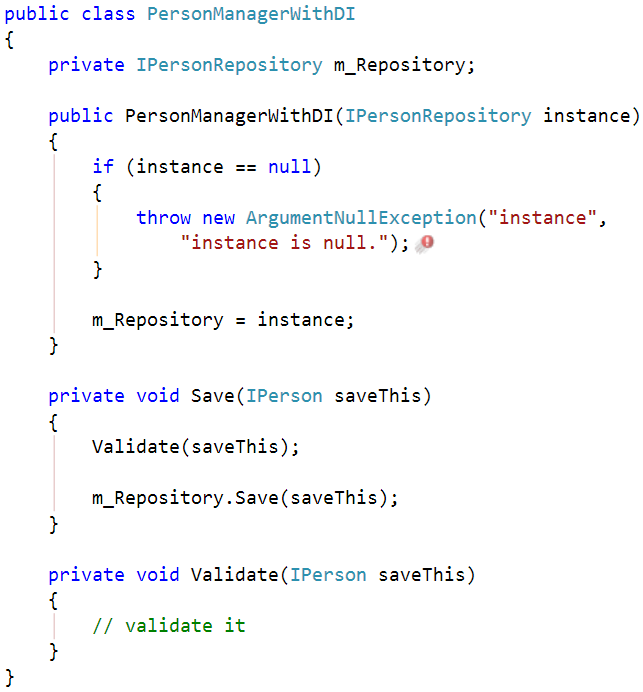 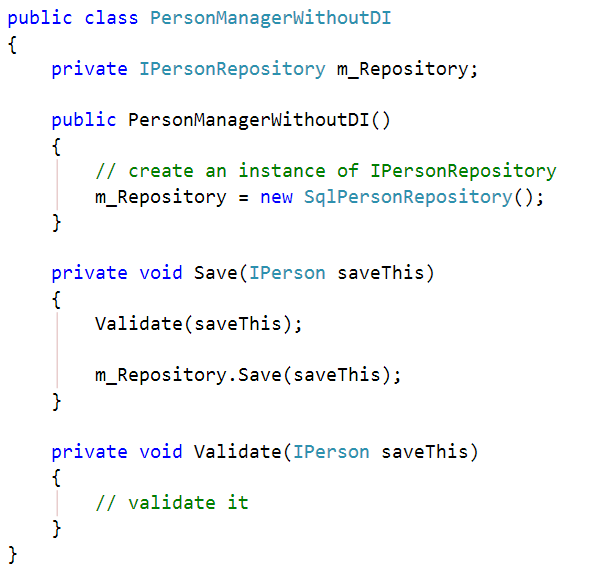 Try a DI framework
Can make life easier

There are half-zillion frameworks out there.  
NInject, Unity, Castle, Structure Map, etc.
(They’re pretty much all the same.)

TIP: hide the existence of your DI framework from the rest of your application.
Why does DI help with testability?
Helps you focus on the testing task at hand
Only test what you’re trying to test.  Skip everything else.
Makes interface-driven programming simple

Interface-driven programming + DI lets you use mocks and stubs in your tests.
Mocks & stubs
Mocks vs. Stubs vs. Dummies vs. Fakes
Martin Fowlerhttp://martinfowler.com/articles/mocksArentStubs.html
Dummy = passed but not used
Fake = “shortcut” implementation
Stub = Only pretends to work, returns pre-defined answer
Mock = Used to test expectations, requires verification at the end of test
Mocking with the Visual Studio 2012 Fakes Framework.
Demo 1: Stub With VS2012 Fakes
Demo 2: Test Exception Handling
Look at some existing code
Refactor for testability
Use VS Fakes to trigger the exception handler
Databases & SErvices
Avoid End-to-End Integration Tests
Does a good test…
…really have to write all the way to the database?
…really have to have a running WCF service on the other end of that call?
…really need to make a call to the mainframe?
Reminder: Only test what you have to test.
To test this latch, do you have to take the plane up for a spin?
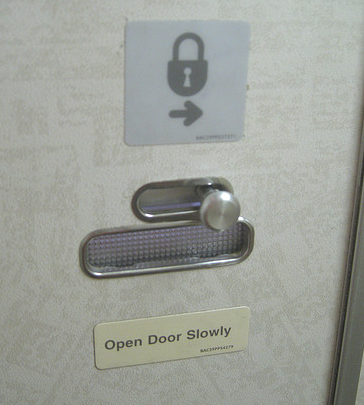 http://www.flickr.com/photos/ericejohnson/4427453880/
The Repository Pattern
“Mediates between the domain and data mapping layers using a collection-like interface for accessing domain objects.”
http://martinfowler.com/eaaCatalog/repository.html 
Encapsulates the logic of getting things saved and retrieved
Person Repository
Demo 3: Repository Pattern
Simplify database (or web service) unit test with a repository
User interfaces
User Interfaces: The Redheaded Stepchild of the Unit Testing World
Not easy to automate the UI testing
Basically, automating button clicks
UI’s almost have to be tested by a human
Computers don’t understand the “visual stuff”
Colors, fonts, etc are hard to unit test for
“This doesn’t look right” errors
The rest is:
Exercising the application
Checking that fields have the right data
Checking field visibility
My $0.02
Solve the problem by not solving the problem
Find a way to minimize what you can’t automate
The Solution.
Keep as much logic as possible out of the UI
Shouldn’t be more than a handful of assignments
Nothing smart
Real work is handled by the business tier
Test the UI separate from everything else
Design Patterns for UI Testability
Model-View-Controller (MVC)
ASP.NET MVC
Model-View-Presenter (MVP)
Windows Forms
ASP.NET Web Forms
Model-View-ViewModel (MVVM)
Silverlight
WPF
Windows Phone 7
Service Layer Pattern
“Defines an application’s boundary with a layer of services that establishes a set of available operations and coordinates the application’s response in each operation.”

-Randy Stafford
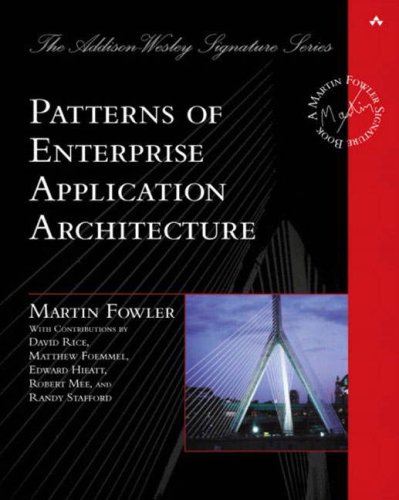 From “Patterns Of Enterprise Application Architecture”by Martin Fowler, Randy Stafford, et al.Chapter 9
Model View Presenter (MVP)
Model View Presenter (MVP)
The Common Tiers
Presentation tier
ASP.NET
Windows Forms
WPF
WCF Service 
The “View” of MVP
Presenter Tier
Handles the "conversation" between the presentation tier implementation and the business tier
Defines the “View” Interfaces
“Presenter” in MVP
Business tier
Business object interfaces
Business objects
The “Model” in MVP
Business facades 
Manipulate business objects
Handle requests for CRUD operations
Data Access Tier
Data Storage Tier
SQL Server
View interfaces
Interface represents the fields manipulated through the UI
ASPX Page or Windows Form Implements the interface
Interface’s properties wrap UI widgets
ICustomerDetailView.CustomerName  m_textboxCustomerName.Text
Use a stub represent the UI
Write unit tests to test the functionality of the presenter
Avoid business objects  favor scalars
The Presenter
Service Layer Pattern
Wrap larger operations that are relevant to each UI page/screen interface
InitializeBlank(ICustomerDetailView)
View(ICustomerDetailView)
Save(ICustomerDetailView)
Since each page implements the interface, pass the page reference to the facade
Model View Presenter (MVP)
Designing the UI for Testability
PersonDetailView.aspx
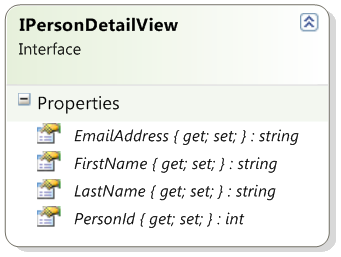 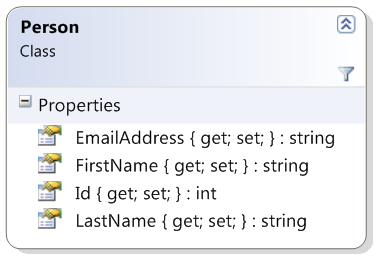 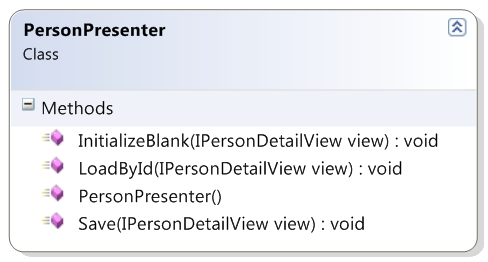 Why is this more testable?
Each page/screen only has to get/set the value from interface property into the right display control
UI does not know anything about business objects
Doesn’t know about any details of loading or saving
Doesn’t have to know about validation

All this logic goes into the Presenter and testable via unit test
Demo 4
Refactor to UI Interfaces
Agenda
Quick ‘what’ and ‘why’
Dependency Injection 
Mocks & Stubs
Databases, Web Services
User Interface Testing
Thank you.
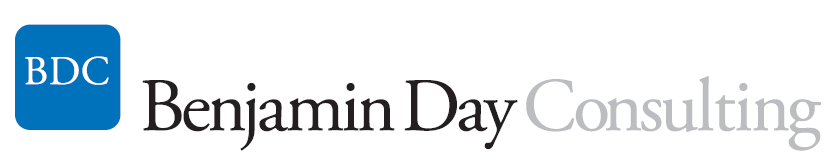 www.benday.com | benday@benday.com